COMPUTER LANGUAGES
CLASS VI CH2
By: ASHISH RAY
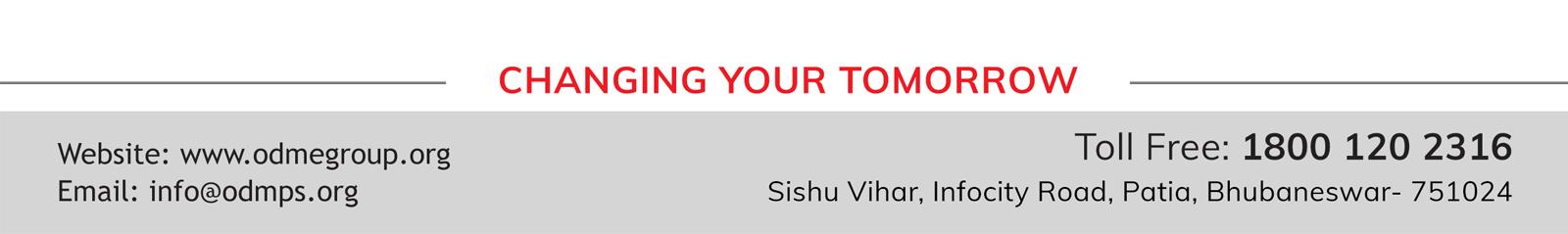 HOME ASSIGNMENT
What is continuum ?
What is edge ?
What is the shortcut key to create a new desktop?
What is windows hello ?
THANKING YOU
ODM EDUCATIONAL GROUP